كلية علوم الطبيعة والحياة                     
       قسم البيولوجيا                        
         
         سنة ثانية  ماستر س3  تخصص التنوع الحيوي وفيزيولوجيا النبات 
 
محاضرة  06  الاحصاء الحيوي2
ختبار"ت"لعينتين مرتبطتين
المحاضرة   
العينتان المرتبطتان هما عينتان متكونتان من نفس الأفراد، أي أن الأفراد غير مستقلتين، ويستخدم هذا الاختبار لمقارنة متوسطي العينتين المرتبطتين(دراسة الفروق بينهما)في الحالات:- تطبيق اختبار قبلي واختبار بعدي على نفس العينة.- تطبيق اختبارين مختلفين على نفس العينة.- تطبيق نفس الاختبار في فترتين مختلفتين على نفس العينة.- يتم حساب اختبار "ت" لعينتين مرتبطتين باستخدام القانون التالي
خطوات اختبار ال T للفرق بين متوسطي عينتين غير مستقلة :
البيانات تحتوي على بيانات قبل وبعد التجربة إذا كان المجتمع الذي اختيرت منه العينة يتبع توزيعا طبيعيا 
1- صياغة  فرض العدم
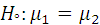 :أي أن           متوسط  العينة  قبل إجراء التجربة لا يختلف أو يساوي متوسط العينة             بعد إجراء التجربة
و الفرض البديل :
أي أن متوسط  العينة       قبل إجراء التجربة يختلف عن أو لا يساوي(أو أكبر أو أصغر) من  متوسط العينة          بعد اجراء التجربة
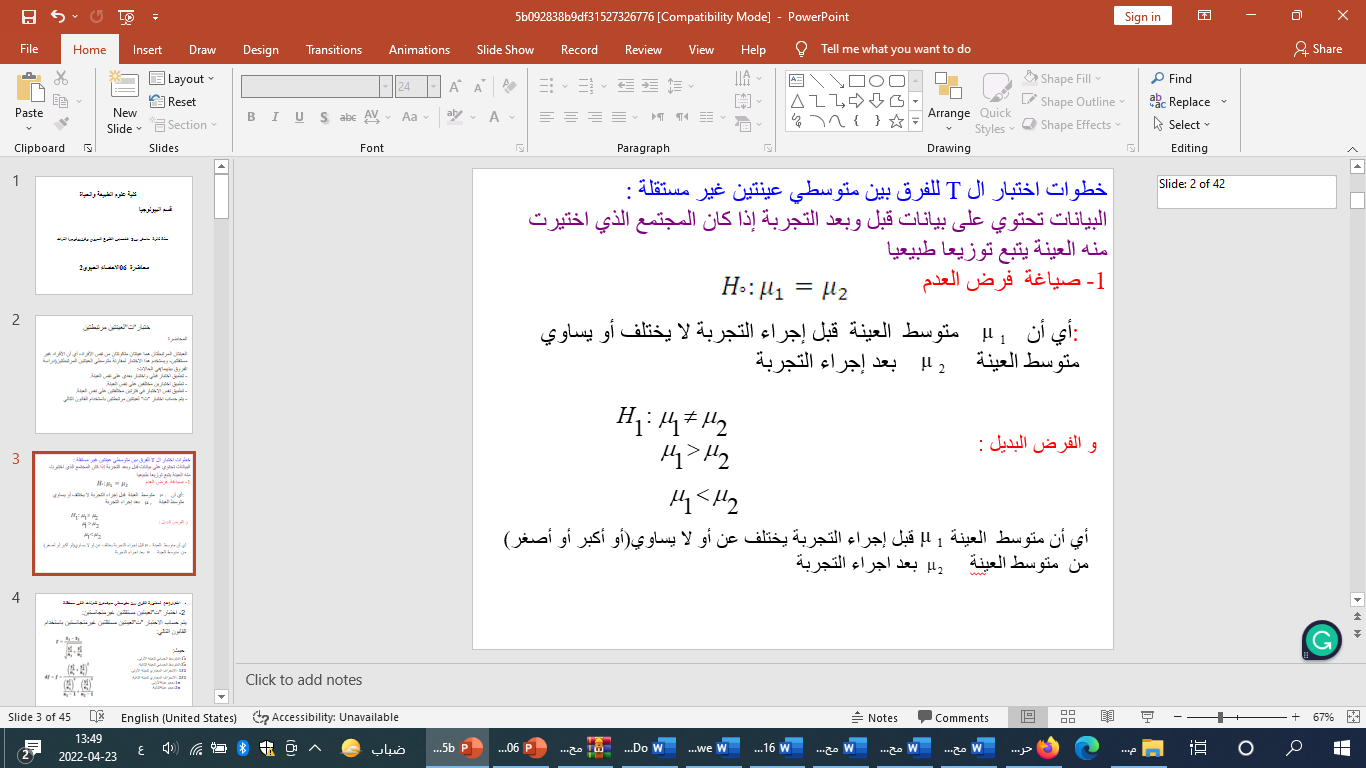 2- نحسب احصاء الاختبار بعد تكوين جدول يساعدنا في حسابه على النحو التالي :
و يكون إحصاء الاختبار في هذه الحالة هو :
ويتبع توزيع إل t بدرجة حرية n-1
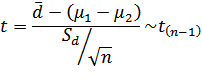 حيث أن
d هي الوسط الحسابي للفروق بين العينتين
هو الانحراف المعياري للفروق بين العينتين
و n حجم العينة
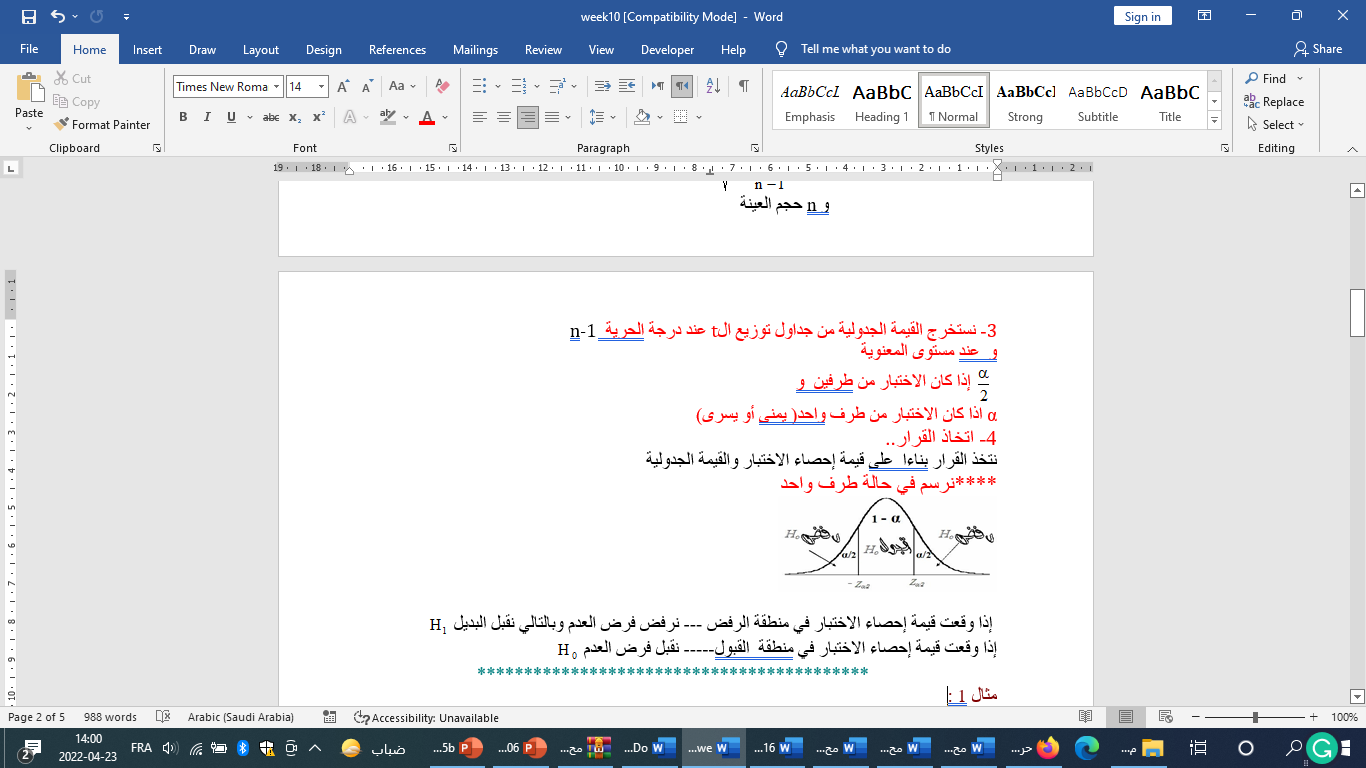 ابتكرت طريقة حديثة للتسميد بالعناصر النانوية. هذه الطريقة تتضمن استخدام العناصر الغذائية في المستوى النانوي  لشرح هذه الطريقة . تم اختيار 6 قطع من الحقل لهذه التجربة و أجري اختبار طول النبات قبل إجراء التجربة ثم أجري اختبار  بعد إجراء التجربة  فكانت كالأتي :
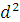 هل يمكن أن نقرر أن طول النبات اختلف بفضل استخدام الأسمدة النانوية ؟  بافتراض أن طول النبات قبل و بعد إجراء التجربة تتبع توزيعا طبيعيا بمستوى معنوية 0.10؟
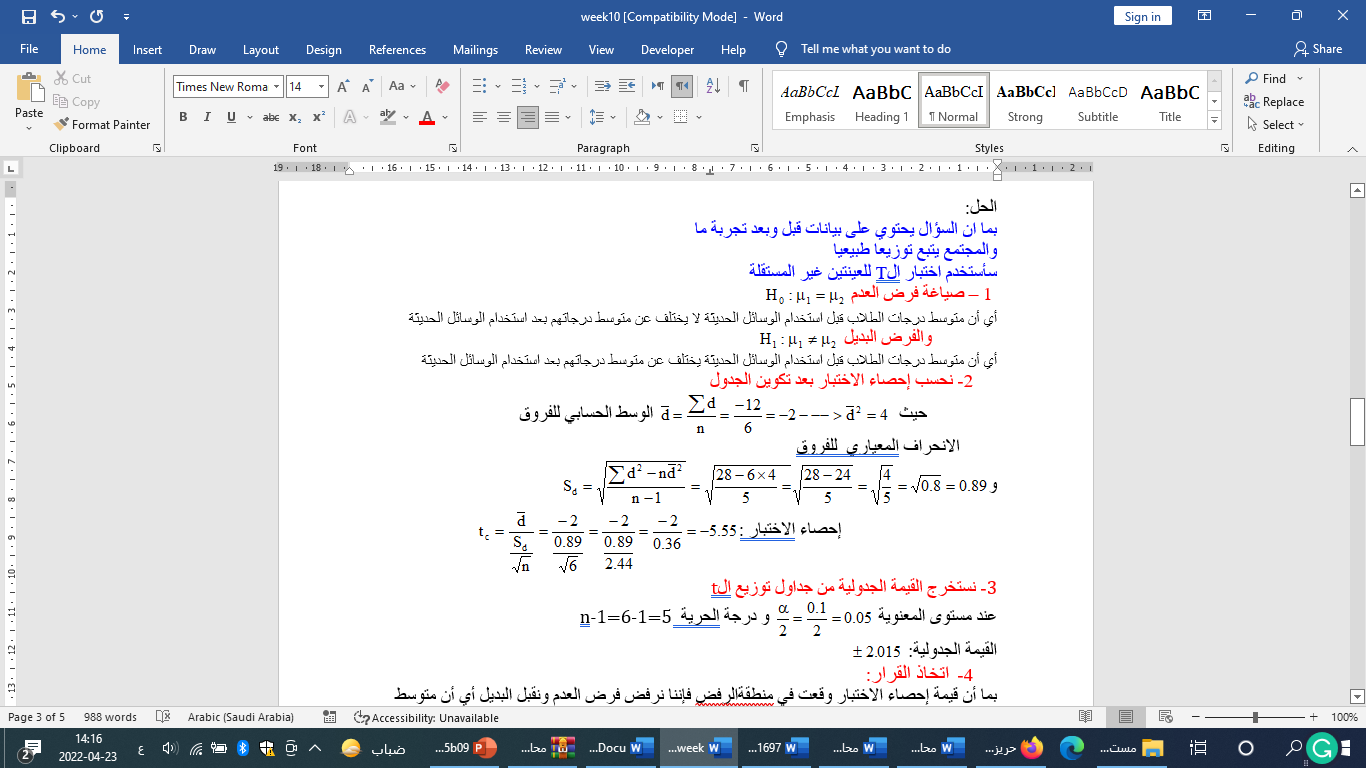 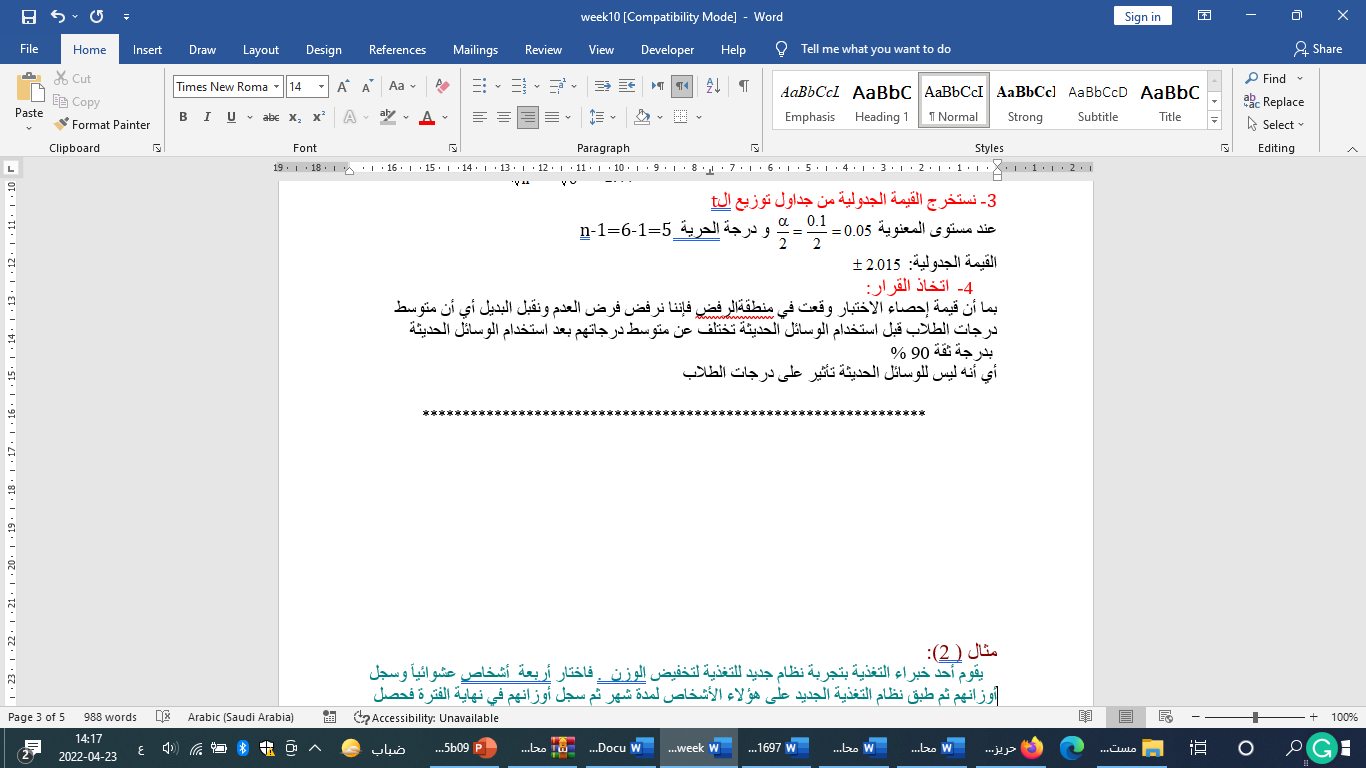 ؟
مثال 2 
يقوم أحد خبراء التغذية بتجربة نظام جديد للتغذية لتخفيض الوزن  . فاختار أربعة  أشخاص عشوائياَ وسجل أوزانهم ثم طبق نظام التغذية الجديد على هؤلاء الأشخاص لمدة شهر ثم سجل أوزانهم في نهاية الفترة فحصل على النتائج التالية :
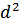 فهل تدل هذه المشاهدات على أن (متوسط أوزان الأشخاص قبل اتباع الحمية أكبر من متوسط اوزانهم بعد اتباع النظام) ؟ استخدمي مستوى معنوية
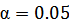